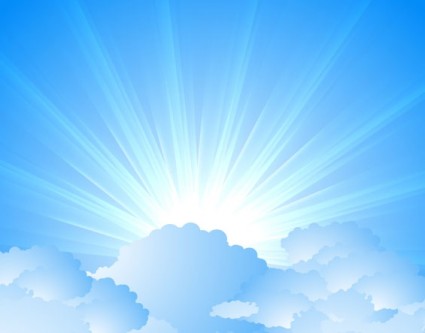 OMICS Journals are welcoming Submissions
OMICS Group welcomes submissions that are original and technically so as to serve both the developing world and developed countries in the best possible way.
OMICS Journals  are poised in excellence by publishing high quality research. OMICS Group follows an Editorial Manager® System peer review process and boasts of a strong and active editorial board.
Editors and reviewers are experts in their field and provide anonymous, unbiased and detailed reviews of all submissions.
The journal gives the options of multiple language translations for all the articles and all archived articles are available in HTML, XML, PDF and audio formats. Also, all the published articles are archived in repositories and indexing services like DOAJ, CAS, Google Scholar, Scientific Commons, Index Copernicus, EBSCO, HINARI and GALE.
For more details please visit our website: http://omicsonline.org/Submitmanuscript.php
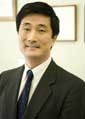 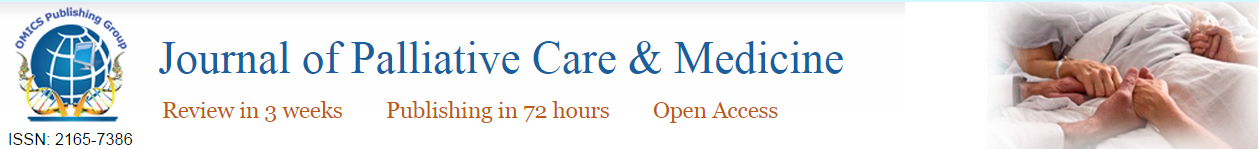 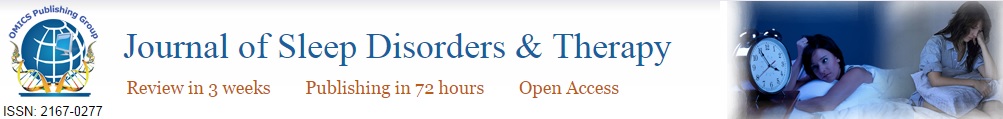 Editor-in-Chief
Dr. Yoshihiro Ishikawa
Professor and Chair
Cardiovascular Research Institute 
Yokohama City University 
Japan
Tel: 011-81-45-787-2573
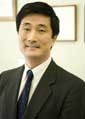 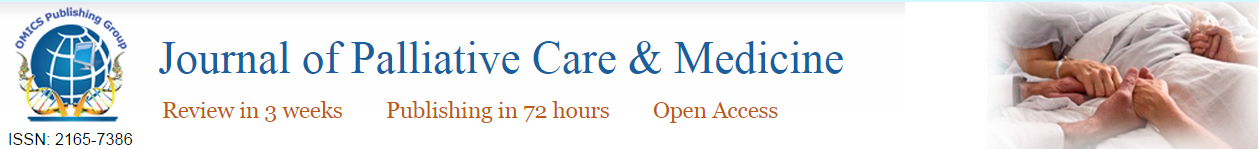 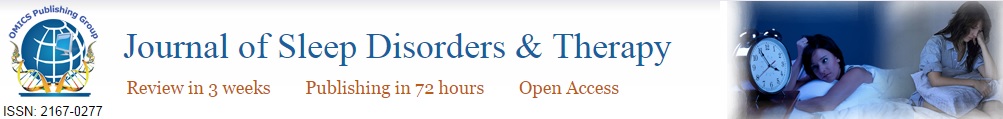 Biography
Dr. Yoshihiro Ishikawa has received his MD and PhD in Yokohama City University. Currently he is working as Chair of the Cardiovascular Research Institute of Yokohama City University School of Medicine. He also served as Professor of Cell Biology & Molecular Medicine and Medicine as well as Attending Physician at University of Medicine and Dentistry of New Jersey for many years. He has successfully completed his Administrative responsibilities as Dean at Yokohama. He is serving as an editorial member of several reputed journals like Pharmacological Reviews, Cardiovascular Research, or Journal of Physiological Sciences. He has authored more than 150 research articles/books. He is a member of numerous international societies such as American Heart Association, American College of Physicians, American Society of Biochemistry and Molecular Biology, Royal Society of Medicine or Japanese Society of Physiology. He has been honored as Established Investigator of American Heart Association, Fellow of American College of Physician, American College of Cardiology, American Heart Association.
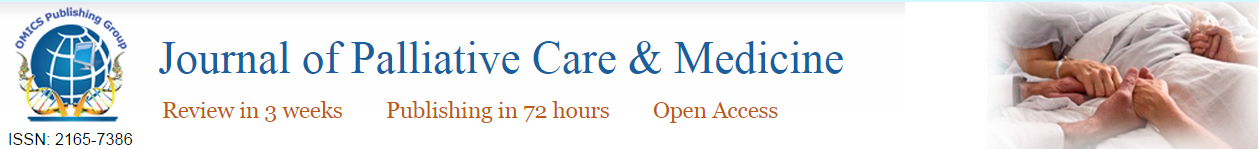 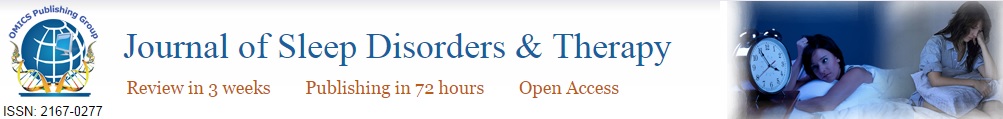 Research Interests
Dr. Yoshihiro Ishikawa research interests are centered in drug development in cardiovascular and cancer therapy, cardiovascular physiology, sleep apnea and cardiovascular diseases.
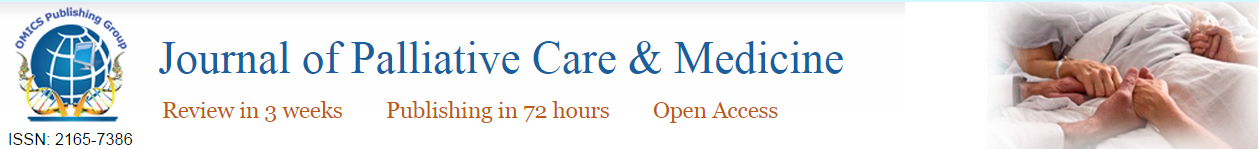 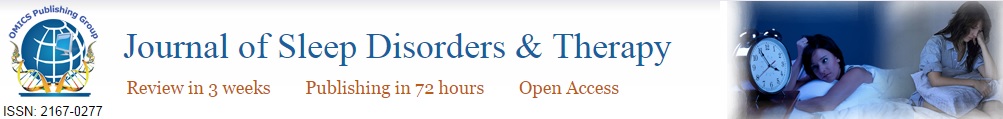 Publications
1. Ohnuki Y, Umeki D2, Mototani Y1, Jin H3, Cai W3, et al. (2014) Role of cyclic amp sensor epac1 in masseter muscle hypertrophy and myosin heavy chain transition induced by Î²2-adrenoceptor stimulation. J Physiol .
2. Okumura S, Fujita T, Cai W, Jin M, Namekata I, et al. (2014) Epac1-dependent phospholamban phosphorylation mediates the cardiac response to stresses. J Clin Invest 124: 2785-2801.
3. Kawabe J, Okumura S, Lee MC, Sadoshima J, Ishikawa Y (2004) Translocation of caveolin regulates stretch-induced ERK activity in vascular smooth muscle cells. Am J Physiol Heart Circ Physiol 286: H1845-1852.
4. Okumura S, Suzuki S, Ishikawa Y (2009) New aspects for the treatment of cardiac diseases based on the diversity of functional controls on cardiac muscles: effects of targeted disruption of the type 5 adenylyl cyclase gene. J Pharmacol Sci 109: 354-359.
5. Bai Y, Tsunematsu T, Jiao Q, Ohnuki Y, Mototani Y, et al. (2012) Pharmacological stimulation of type 5 adenylyl cyclase stabilizes heart rate under both microgravity and hypergravity induced by parabolic flight. J Pharmacol Sci 119: 381-389.
6. Ulucan C, Wang X, Baljinnyam E, Bai Y, Okumura S, et al. (2007) Developmental changes in gene expression of Epac and its upregulation in myocardial hypertrophy. Am J Physiol Heart Circ Physiol 293: H1662-1672.
7. Ichikawa Y, Yokoyama U, Iwamoto M, Oshikawa J, Okumura S, et al. (2012) Inhibition of phosphodiesterase type 3 dilates the rat ductus arteriosus without inducing intimal thickening. Circ J 76: 2456-2464.
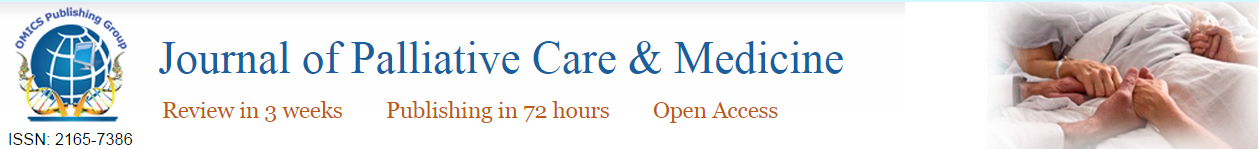 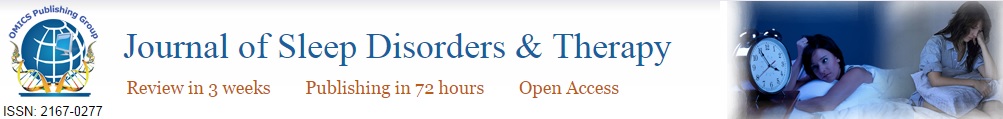 Sleep apnea
Sleep apnea is a potentially serious sleep disorder in which breathing repeatedly stops and starts. One may have sleep apnea if snore loudly and feels tired even after a full night sleep.
Sleep apnea usually is a chronic (ongoing) condition that disrupts sleep. When breathing pauses or becomes shallow,  one often move out of deep sleep and into light sleep. As a result, the quality of  sleep become poor, which makes a person tired during the day. Sleep apnea is a leading cause of excessive daytime sleepiness.
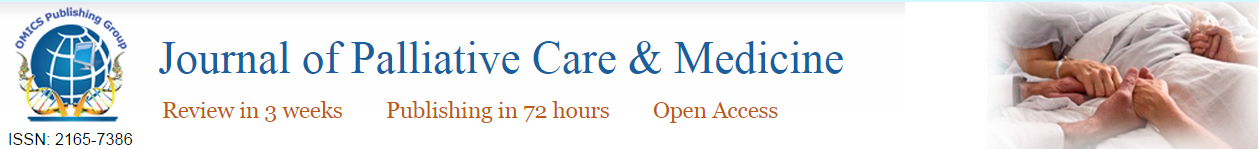 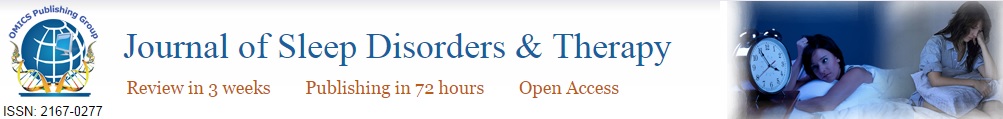 Types of Sleep Apnea
There are two main types of sleep apnea:

Obstructive sleep apnea: The more common form that occurs when throat muscles relax.

Central sleep apnea: Which occurs when brain doesn't send proper signals to the muscles that control breathing
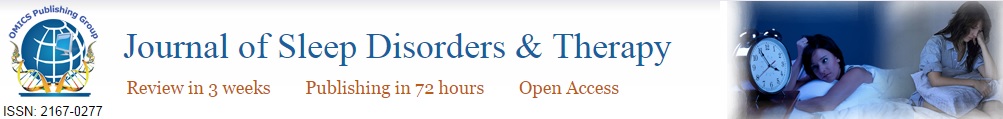 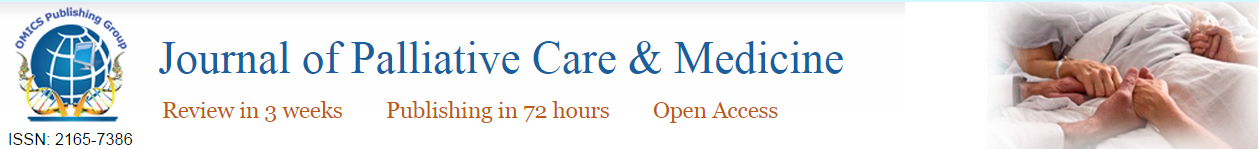 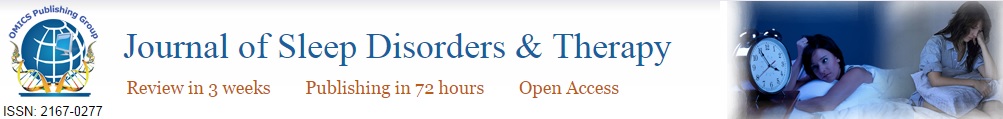 Sleep Apnea Treatment & Management
Treatments for central and complex sleep apnea usually include:
Treating the underlying medical condition causing the apnea, such as a heart or neuromuscular disorder
Using supplemental oxygen while sleeping
Using breathing devices that will also manage obstructive sleep apnea
Medications are only available to treat the sleepiness associated with sleep apnea, not the apnea itself, so they should only be used in conjunction with other proven sleep apnea treatments.
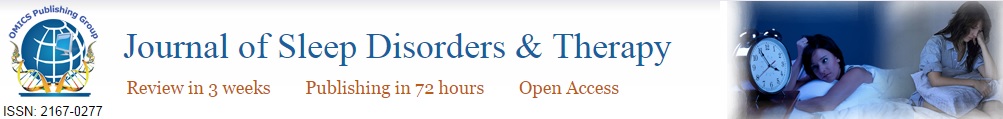 CPAP for sleep apnea
Continuous Positive Airflow Pressure (CPAP) is the most common treatment for moderate to severe obstructive sleep apnea. In many cases, immediate symptom relief and a huge boost in mental and physical energy can be experienced. The CPAP device is a mask-like machine that provides a constant stream of air that keeps breathing passages open while sleep. Most CPAP devices are the size of a tissue box.
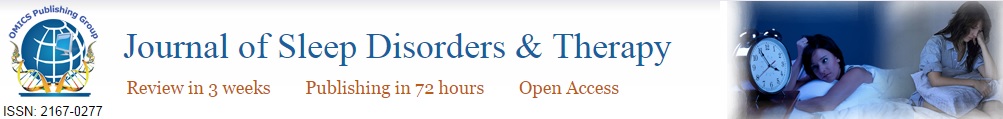 Dental devices for sleep apnea
Most dental devices are acrylic and fit inside the mouth, much like an athletic mouth guard. Others fit around  the head and chin to adjust the position of lower jaw. Two common oral devices are the mandibular repositioning device and the tongue retaining device. These devices open airway by bringing lower jaw or tongue forward during sleep.
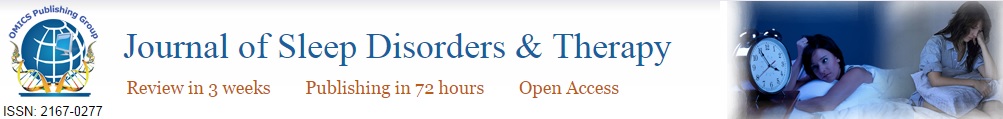 Surgery as treatment for sleep apnea
Surgery can increase the size of the airway, thus reducing the episodes of sleep apnea.
The surgeon may remove tonsils, adenoids, or excess tissue at the back of the throat or inside the nose. Or the surgeon may reconstruct the jaw to enlarge the upper airway. Surgery carries risks of complications and infections, and in some rare cases, symptoms can become worse after surgery.
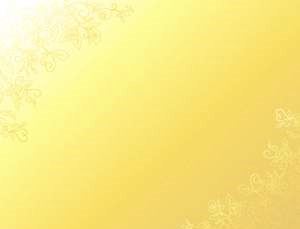 Sleep disorders and therapyRelated Journals
Alzheimer's Disease & Parkinsonism

Brain Disorders & Therapy
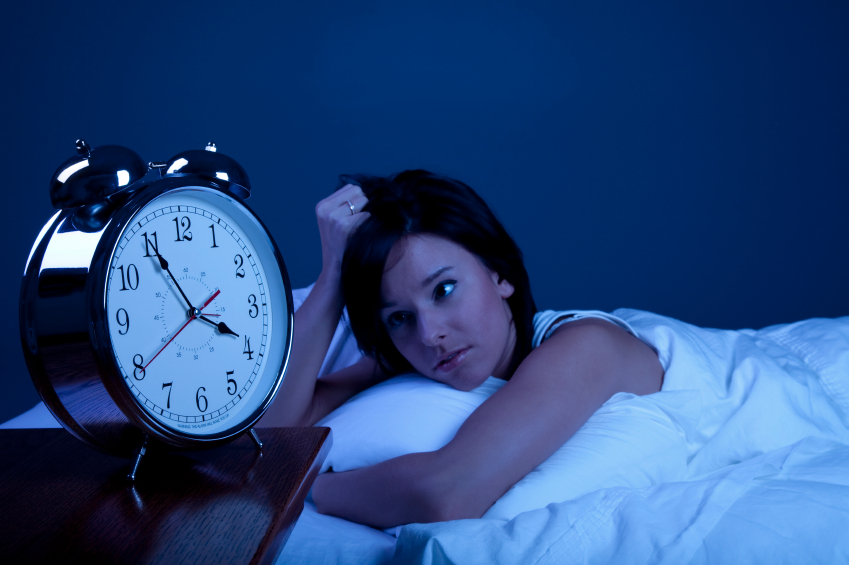 Sleep disorders and therapyRelated Conferences
Annual Summit on Sleep Disorders and Medicine August 10-12, 2015 San Francisco, USA
2nd International Conference on Alzheimer's Disease and Dementia September 23-25, 2014 Valencia, Spain
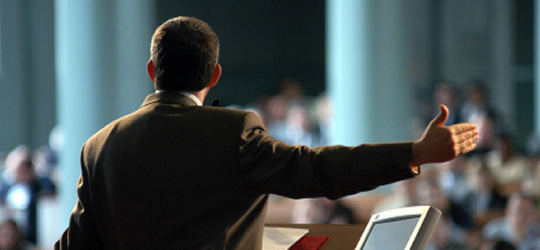 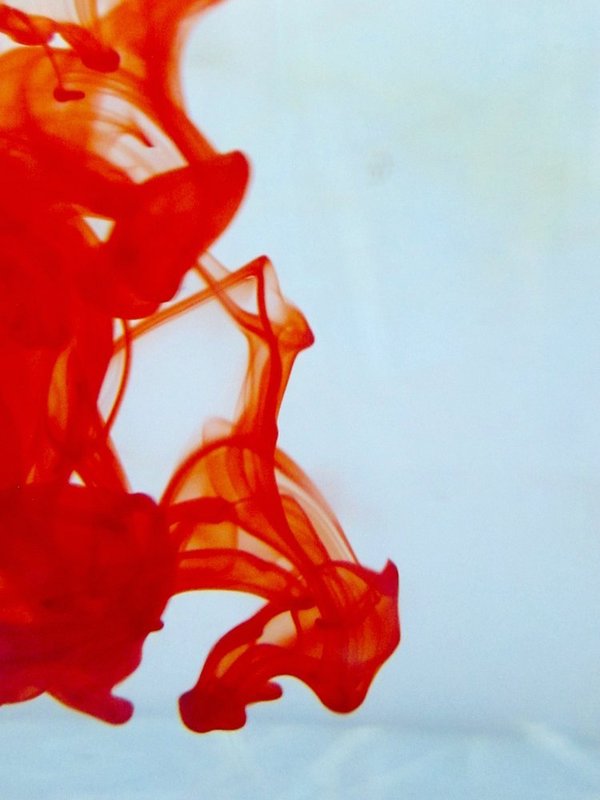 OMICS Group Open Access Membership
OMICS publishing Group Open Access Membership enables academic and research institutions, funders and corporations to actively encourage open access in scholarly communication and the dissemination of research published by their authors.
For more details and benefits, click on the link below:
http://omicsonline.org/membership.php
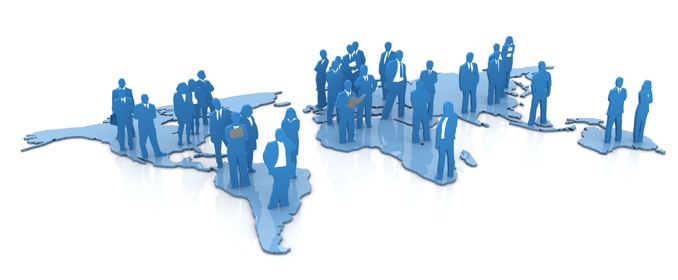